Module 5
Advanced Features:Publication
Overview
Overview
Allows central management of configuration.
One project, edited on the publication server (typically the logging or maintenance server), published to remote Workstations for production.
Publication Server
Publication Server
The server which publishes the new project version to Workstations
Configured in General Project Settings
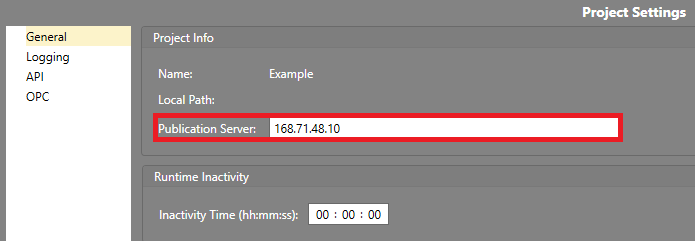 [Speaker Notes: Insert screenshot here]
IPFusion Publication Service
IPFusion – Project Publication
Windows service installed with IPFusion
Required for publishing
Communicates if the Workstation is available for publication
Publication Window
Publication Window
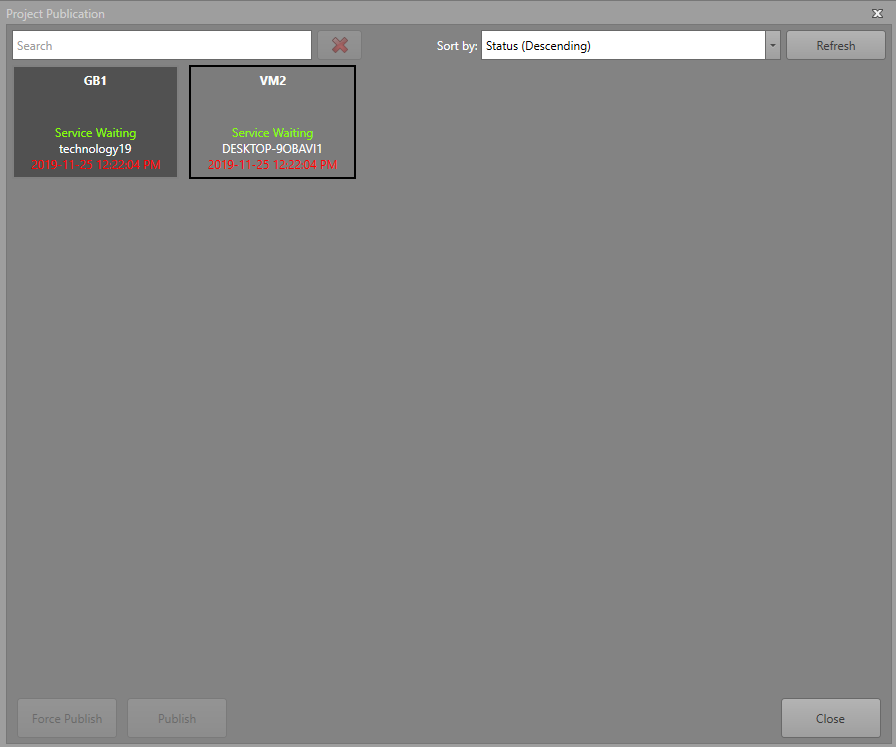 Publication Window — Workstation Block
Name of the Workstation
Sync Service States
Green — Service is waiting
Yellow — Update in Progress 
Red — Service not found
IP Address of the Workstation
Last Published Time
The color of the date shows the current status of the files
Red — The last time the files were published to
White — Published a new update at this time
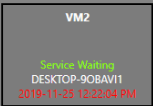 Publication Window — Publication Buttons
Publish
Publish the project files to the selected Workstation.
When the Workstation receives the update, it will prompt the operator to accept the change.
Force Publish
When the Workstation receives the update, Runtime will automatically update the project files regardless of user input.
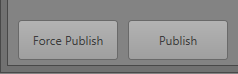 Publish a Project
Publish a Project
Click Publish Project in Designer
Select the Workstations to include in the publication request
Press Ctrl + A to include all Workstations
Select Publish or Force Publish
If the Publication Service is running on the Workstation, its files will be updated accordingly
When started, Runtime will automatically load the most recently published project received
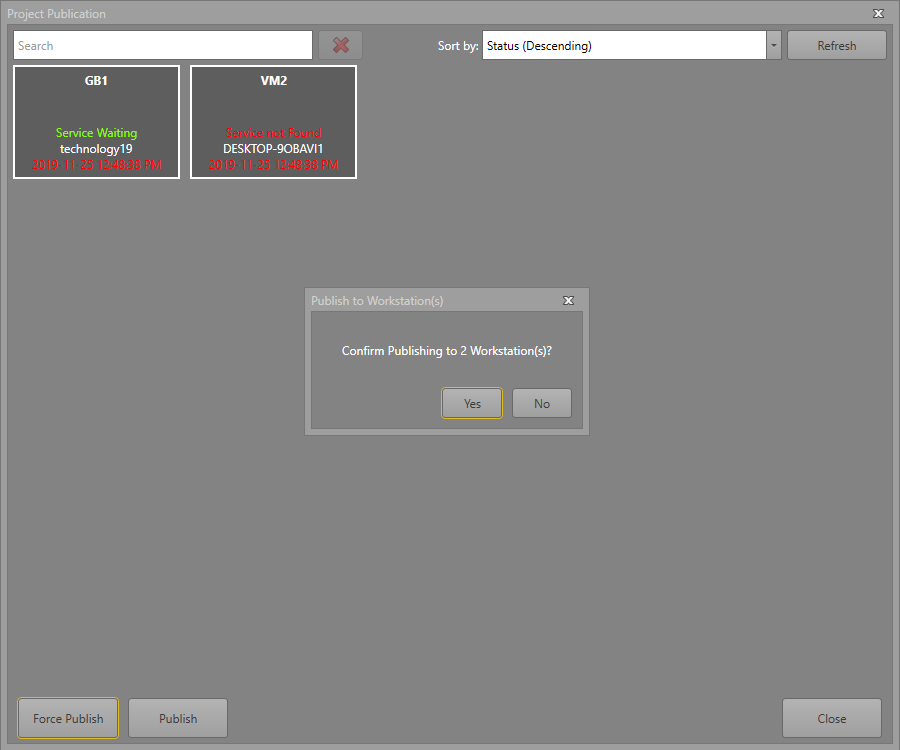 Example
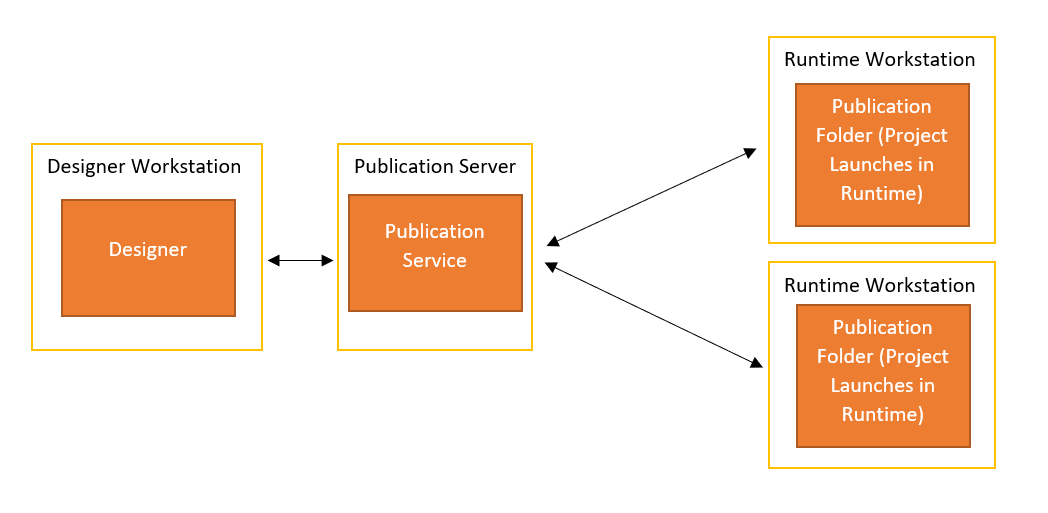 Module 5 Complete